Hamilton County High School
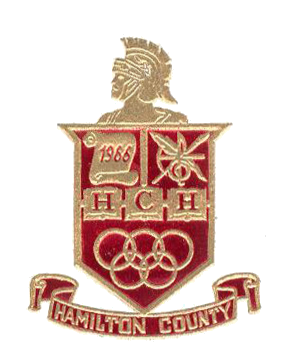 Freshman & Sophomore
Parent Night
HCHS Student Services
Guidance Counselor - HS
Mrs. Elizabeth Mitchell
elizabeth.mitchell@hamiltonfl.com
792-8113

Guidance Counselor - MS
Mr. Scott Connelly
scott.connelly@hamiltonfl.com
792-8118

Data Clerk
Mrs. Ragan Carnley
ragan.carnley@hamiltonfl.com
792-8117
HCHS Student Services
CTE Coordinator
Mr. Clayton Tomlinson
clayton.tomlinson@hamiltonfl.com
792-8105

Teacher Support Colleague
Mr. Louis Daniels
louis.daniels@hamiltonfl.com
792-8171

Testing Coordinator
Mrs. Phyllis Harris
phyllis.harris@hamiltonfl.com
792-8116
HCHS Student Services
Social Emotional Learning/Health
Ms. Tiffany Criswell
tiffany.criswell@hamiltonfl.com
792-8128

Social Worker
Mrs. Maria Marrero
maria.marrero@hamiltonfl.com
792-8120
Graduation Requirements
24 Credits
2.0 grade-point average (GPA)
Testing Requirements
Grade 10 English Language Arts (ELA) or a concordant score
Algebra 1 end of course (EOC) or a comparative score
Graduation Requirements
Recommended Course Progression
Dual Enrollment Requirements
Academic Dual Enrollment at NFC
Must be an HCHS student
Must have a cumulative GPA of 3.0 on a 4.0 unweighted scale
Must have 4 High School Credits 
1 credit in Algebra 1 and 1 credit in English 1 are required
Must have College Entry Assessment scores (SAT, ACT, or PERT) in Reading, English/Writing and Mathematics
Dual Enrollment Requirements
Dual Enrollment Requirements
Technical Dual Enrollment at RIVEROAK
Must be an HCHS Student
Must have a cumulative GPA of 2.0 on a 4.0 unweighted scale
Dual Enrollment RIVEROAK
Transportation Provided
Programs Include: 
Culinary
Automotive Service 
Automotive Collision Technology
Brick & Block Masonry
Electricity
Welding
Nail Technology
Patient Care Technician (Full-Time, Seniors only, must be 18 years old)
Honors/Rank in class
HCHS Guidance Website
http://hch.hamiltonfl.com/guidance
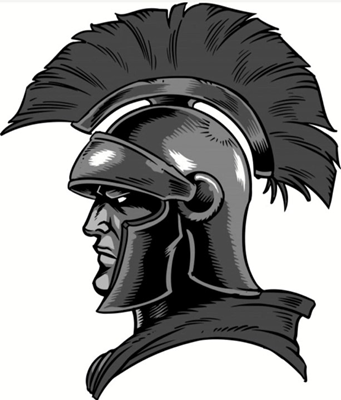 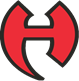 Hamilton County High School
Just Can’t Hide That Trojan Pride